Benchmarking report
Brandon drontle
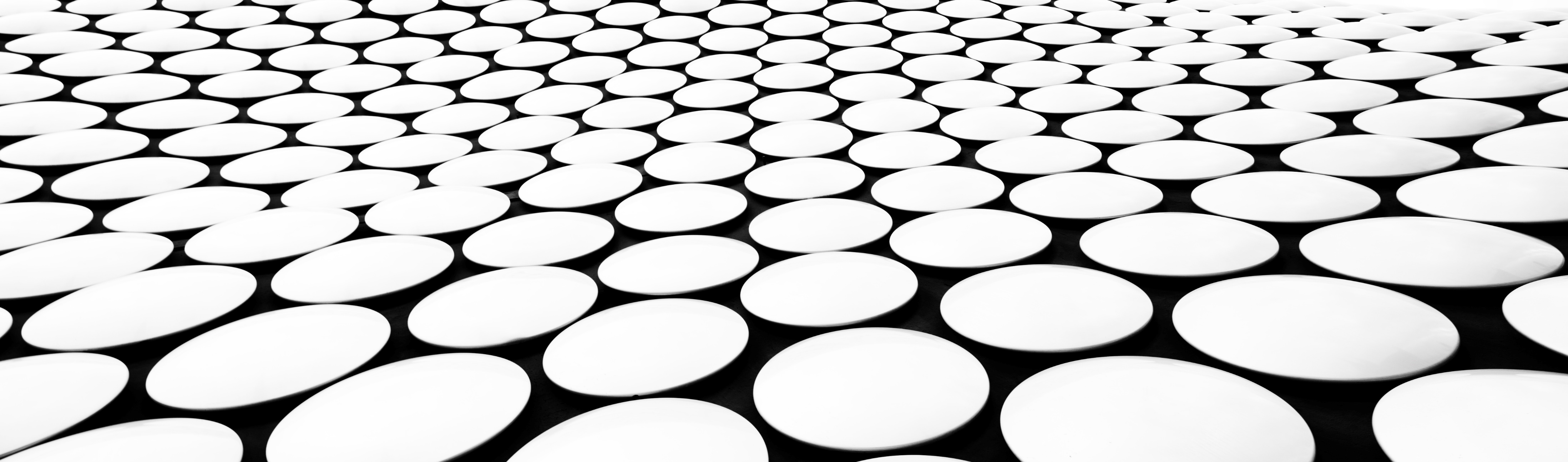 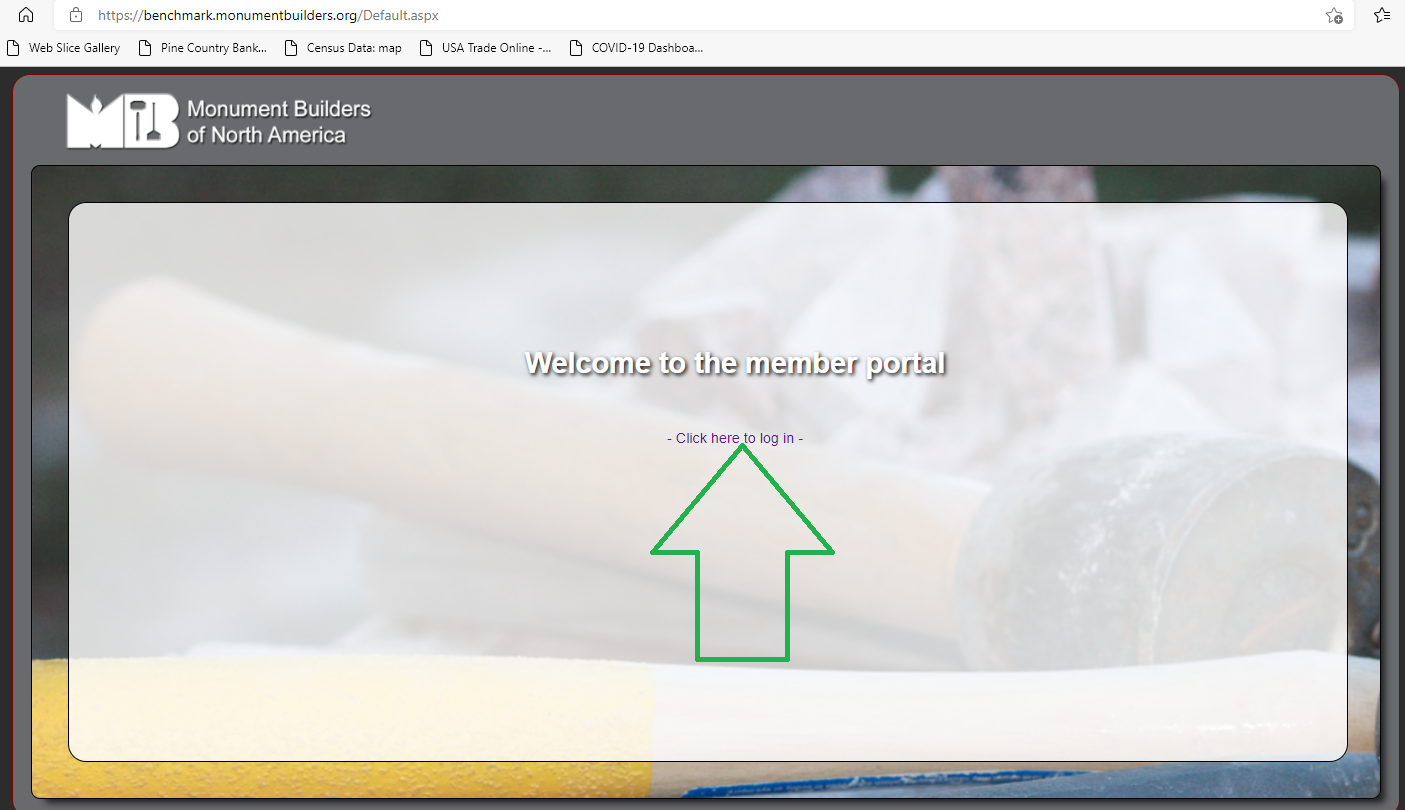 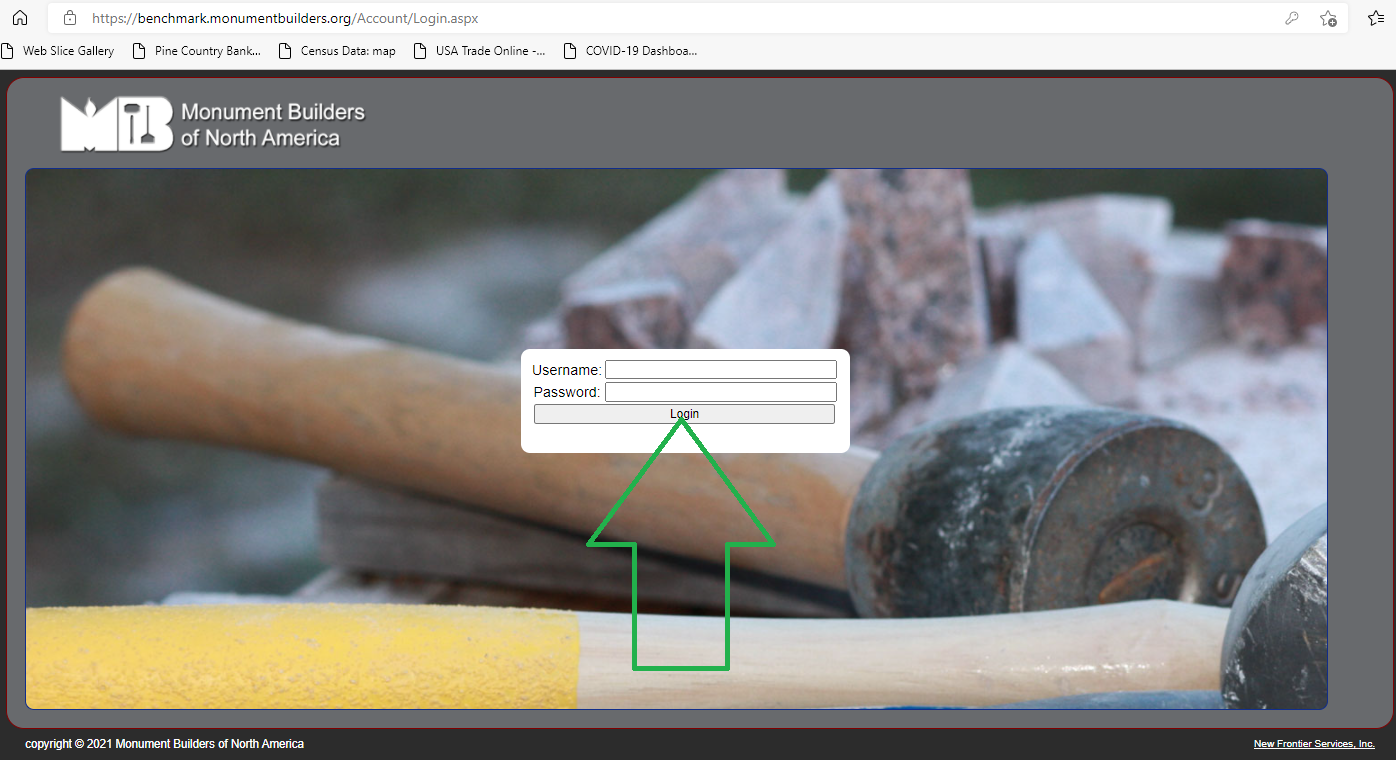 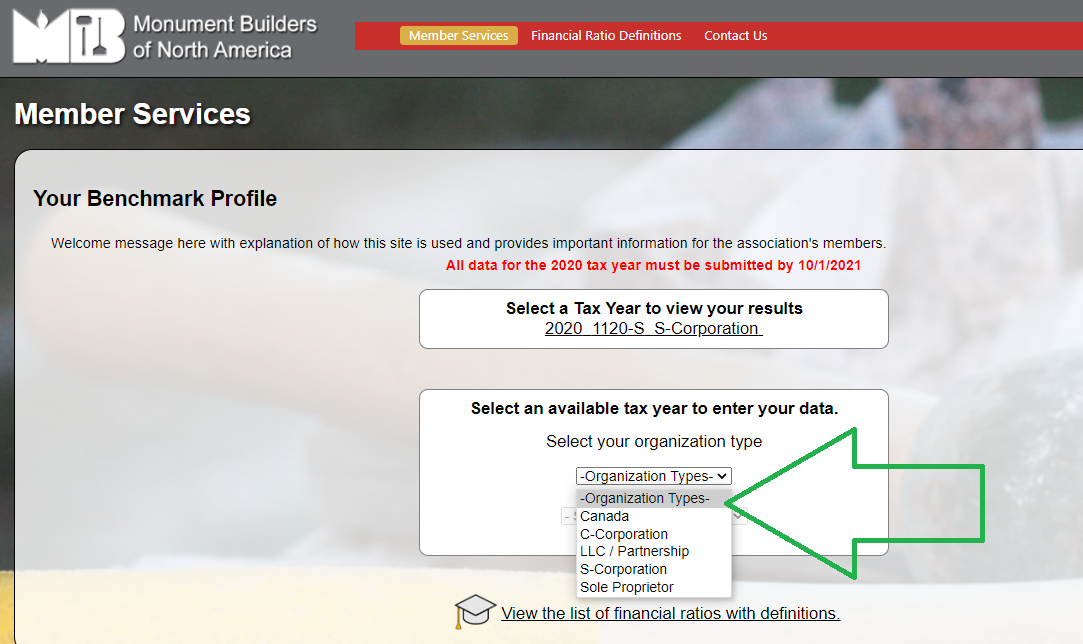 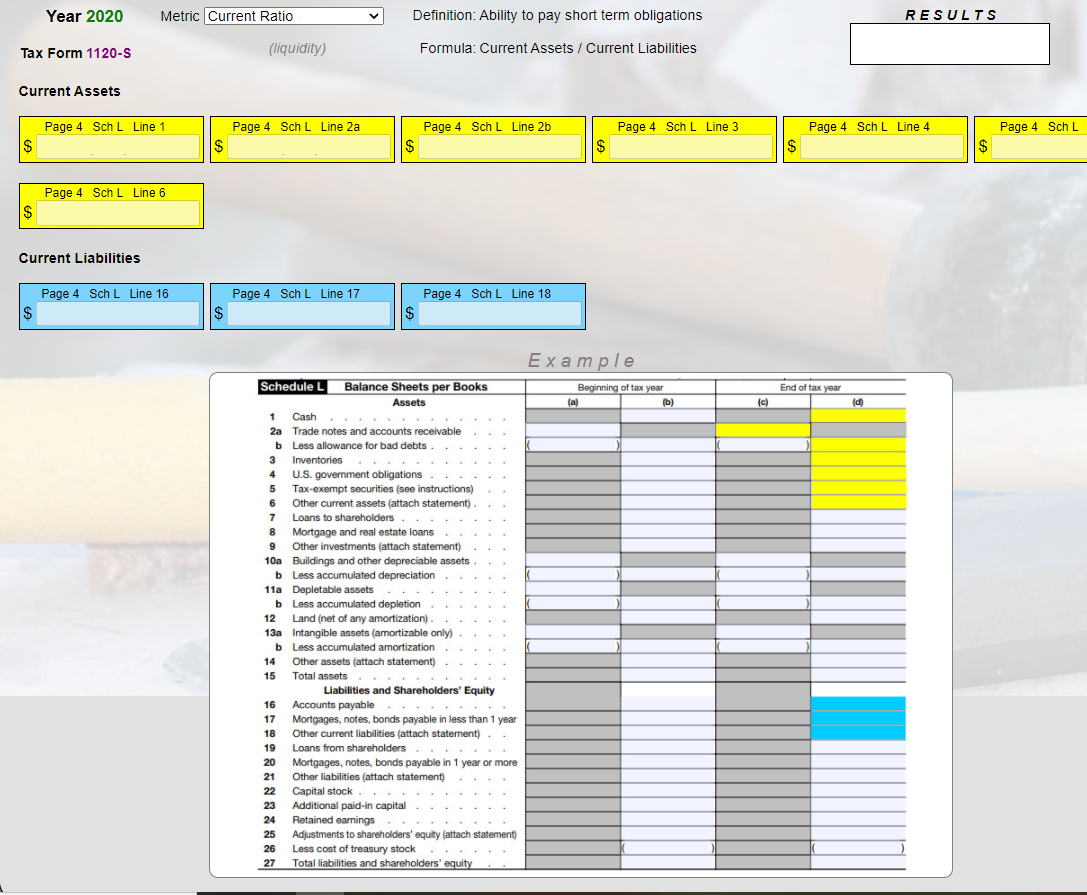 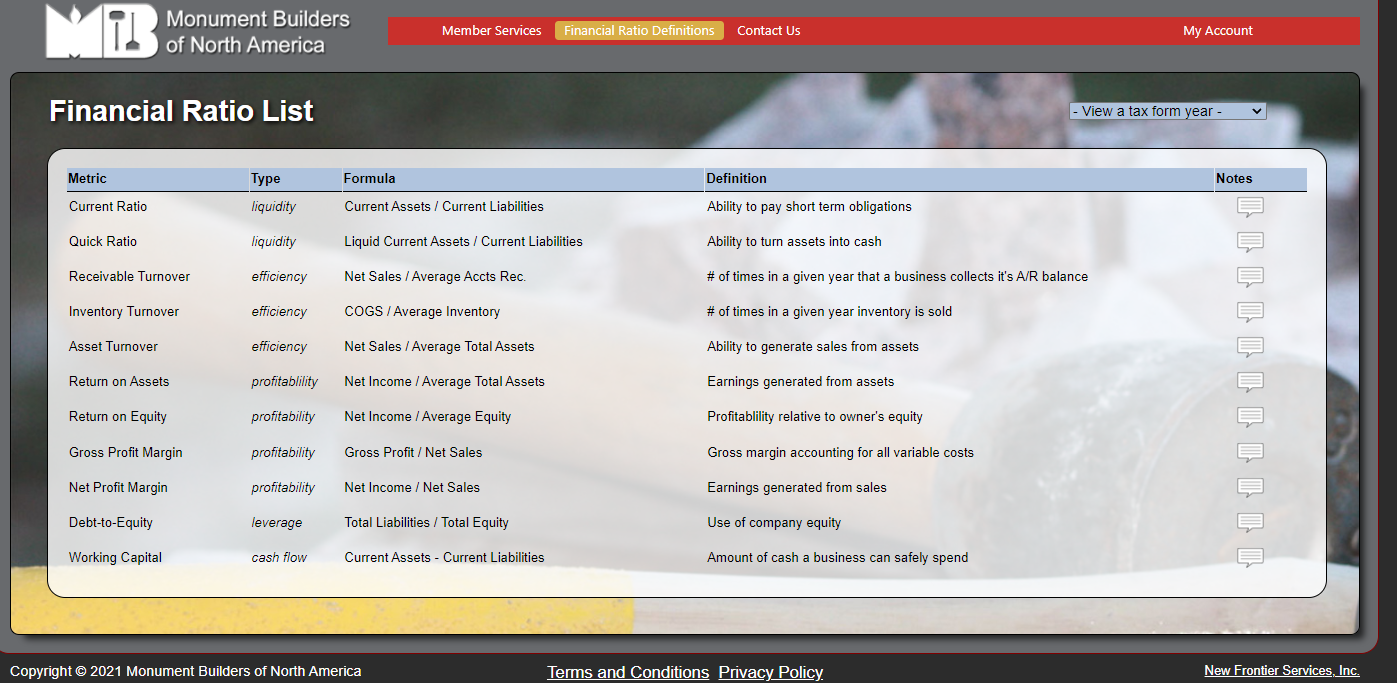 Benefits:
It’s completely free!
Unique & relevant
It’s safe!
Customizable
Good for business!
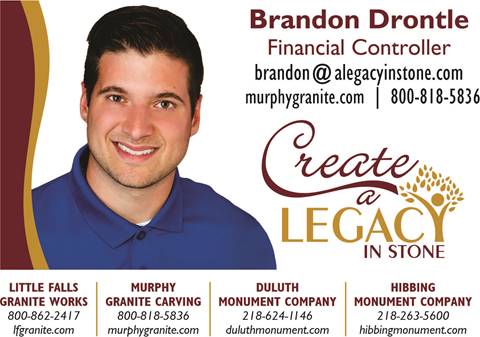